2023-10-30 -  U3V - Obdržálek
m
Co objevil Einstein?(Co je podstata STR – graficky)
U3V
Jan Obdržálek
 2023-10-30
1/37
2023-10-30 -  U3V - Obdržálek
m
Na hlavní třídě
2/37
[Speaker Notes: Jste v městě . Přijde k vám cizinec s papírkem v ruce: Jsem tu správně?]
2023-10-30 -  U3V - Obdržálek
m
Cizinec s papírkem v ruce:
„Dostal jsem vzkaz. 
Jsem tu podle něj správně?“
3/37
2023-10-30 -  U3V - Obdržálek
m
Druhá ulice vlevo. Přijďte pozítří.
4/37
[Speaker Notes: Tohle dává smysl jen, víme-li, kdy a kde mu to řekli]
2023-10-30 -  U3V - Obdržálek
m
m
Vaše odpověď:
To je relativní.
Záleží na tom,
kde a kdy jste to dostal.
5/37
2023-10-30 -  U3V - Obdržálek
m
m
V STR relativní veličina: její hodnota je závislá na pozorovateli(vs. absolutní veličina)
6/37
2023-10-30 -  U3V - Obdržálek
m
m
m
Relativní veličiny: např.
poloha (vůči něčemu)
	dva metry dozadu
rychlost (vůči něčemu)
	v klidu (v = 0)
	v = 5 km/h
7/37
2023-10-30 -  U3V - Obdržálek
m
Absolutní veličiny: např.
váží to 1 kg (hmotnost m)
trvá to 2 hodiny (doba Δt)
(obojí jen v klasické mechanice)
8/37
[Speaker Notes: obojí: jen v klasické mechanice, nikoli ve STR, jak uvidíme]
Soumístnost značíme plnou barevnou čarou, současnost čárkovaně; protože však je stejná pro všechny zúčastněné, značíme ji černě (jen okamžik 0 jsme vyznačili čarami všech barev). Je vidět, že přítele jsme potkali v místě 0 v čase 0, rychl
2023-10-30 -  U3V - Obdržálek
m
m
m
m
m
m
já
on
O čem je STR
Měření prostoru a času: (stačí nám 1D)
Já  J měřím na nádraží podél koleje. Jsem v klidu.
  Vlak jedoucí vedle má vůči mně rychlost w.
Přítel P‘ jede ve vlaku. Je v klidu (vůči vlaku).
   Nádraží vedle mu ubíhá dozadu rychlostí – w .

Cestou: střela, výbuch. Co naměřím já a co on?
já naměřím vůči sobě na nádraží polohu x a čas t výbuchu, a rychlost střely v
On P‘naměří vůči sobě ve vlaku jiné x‘, t‘, v‘
Jakou polohu x‘, čas t‘ a rychlost v‘ naměří on?
(x, t, v) → (x‘, t‘, v‘)
w
9/37
[Speaker Notes: Vše týkající se přítele je zde červené, veličiny čárkované.
Já: modré, veličiny bez čárek.]
Soumístnost značíme plnou barevnou čarou, současnost čárkovaně; protože však je stejná pro všechny zúčastněné, značíme ji černě (jen okamžik 0 jsme vyznačili čarami všech barev). Je vidět, že přítele jsme potkali v místě 0 v čase 0, rychl
2023-10-30 -  U3V - Obdržálek
m
m
m
m
m
m
m
m
Zatím (klasická mechanika)  já on
Existuje absolutní čas, který plyne (všem) stále stejně (Newton) . Tedy např.:
Z=>=>=>=>=>=A  →   vlak; lokomotiva A, konec Z
jsou-li dva výbuchy v loko A i na konci Z vlaku současné pro vlak, jsou současné i pro mne;
doba t‘ jízdy pro vlak je stejná jako moje t;
délka l‘ (vlaku) = vzdálenost mezi lokomotivou A a koncem vlaku Z v jistý okamžik tpro vlak je l‘ stejná jako moje l;
rychlosti v‘ naměří o svou rychlost (w) menší než já (v).
Já (nádraží):          	Já 0;      on w;   motorka vedle u
On:     		Já –w;   on 0; motorka vedle u – w
10/37
Soumístnost značíme plnou barevnou čarou, současnost čárkovaně; protože však je stejná pro všechny zúčastněné, značíme ji černě (jen okamžik 0 jsme vyznačili čarami všech barev). Je vidět, že přítele jsme potkali v místě 0 v čase 0, rychl
2023-10-30 -  U3V - Obdržálek
m
m
m
m
m
m
Zatím (klasická mechanika )  já on
w
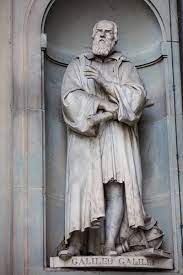 11/37
Soumístnost značíme plnou barevnou čarou, současnost čárkovaně; protože však je stejná pro všechny zúčastněné, značíme ji černě (jen okamžik 0 jsme vyznačili čarami všech barev). Je vidět, že přítele jsme potkali v místě 0 v čase 0, rychl
2023-10-30 -  U3V - Obdržálek
m
m
m
m
m
Co je nového
12/37
Soumístnost značíme plnou barevnou čarou, současnost čárkovaně; protože však je stejná pro všechny zúčastněné, značíme ji černě (jen okamžik 0 jsme vyznačili čarami všech barev). Je vidět, že přítele jsme potkali v místě 0 v čase 0, rychl
2023-10-30 -  U3V - Obdržálek
m
m
m
m
m
m
m
m
Ověření stálosti c:
Historická (kolem 1900): 
Michelson – Morley: w = 30 km/s  (zima-léto)
Lorentzova transformace elmg. pole v Maxwellových rovnicích
Novější
1964: piony s w=0,999 975 c dávají γ s c, nikoli c+w
miony s poločasem 2,2 s letí (naši) dobu 60 s 
2010: Hafele – Keating: atomové hodiny při letu kolem Země stárnou oproti stojícím méně; klasicky 0 ns, STR+OTR (246  3) ns, pokus (230  20) ns.
13/37
Soumístnost značíme plnou barevnou čarou, současnost čárkovaně; protože však je stejná pro všechny zúčastněné, značíme ji černě (jen okamžik 0 jsme vyznačili čarami všech barev). Je vidět, že přítele jsme potkali v místě 0 v čase 0, rychl
2023-10-30 -  U3V - Obdržálek
m
m
m
m
Podstata STR: Demokracie!
Konec vlády jedné (absolutní) soustavy prostoru a času!
- Stejné zákony pro mne S i pro přítele S‘
- Stejně rychlé světlo pro oba, nehledě na w   (to je experimentální fakt – příčina, ne důsledek STR)
14/37
Soumístnost značíme plnou barevnou čarou, současnost čárkovaně; protože však je stejná pro všechny zúčastněné, značíme ji černě (jen okamžik 0 jsme vyznačili čarami všech barev). Je vidět, že přítele jsme potkali v místě 0 v čase 0, rychl
2023-10-30 -  U3V - Obdržálek
m
m
m
STR: nová trafo, Galileo → Lorentz
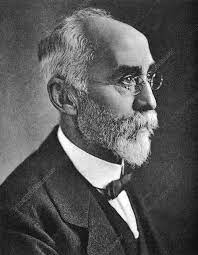 Hendrik Antoon Lorentz

Lorentzova transformace


Jules Henri Poincaré 

současně s Einsteinem r. 1905 základní principy STR.
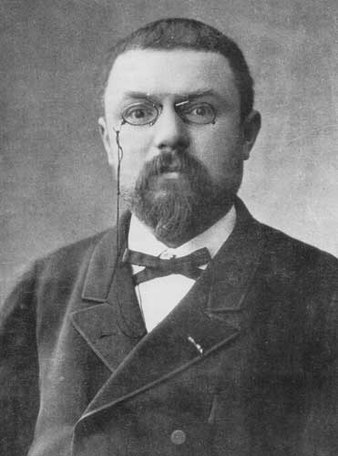 15/37
Soumístnost značíme plnou barevnou čarou, současnost čárkovaně; protože však je stejná pro všechny zúčastněné, značíme ji černě (jen okamžik 0 jsme vyznačili čarami všech barev). Je vidět, že přítele jsme potkali v místě 0 v čase 0, rychl
2023-10-30 -  U3V - Obdržálek
m
m
m
m
STR: historie výkladu nové trafo
- 1892 kontrakce délek: přítel i vlak se zkracují, už 1889 George FitzGerald (to ještě šlo jakž takž přijmout)
1889, 1904 dilatace času: čas příteli plyne pomaleji než mně; 1897 Joseph Larmor (to už ne!)
1904 Lorentzova transformace; název: 1905 Poincaré (zbrusu nová)
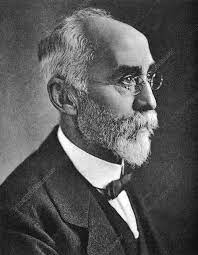 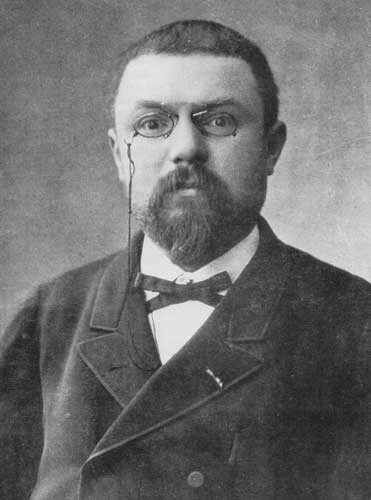 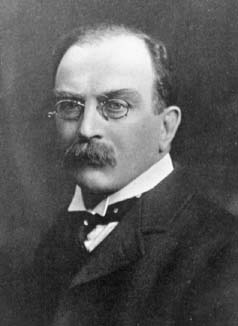 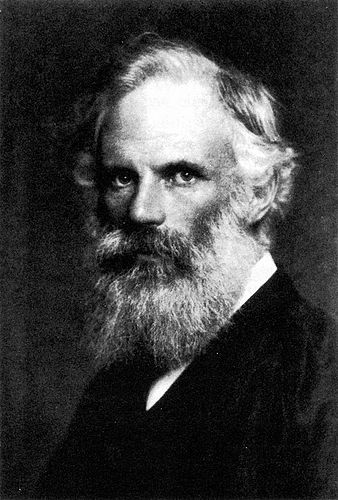 16/37
Soumístnost značíme plnou barevnou čarou, současnost čárkovaně; protože však je stejná pro všechny zúčastněné, značíme ji černě (jen okamžik 0 jsme vyznačili čarami všech barev). Je vidět, že přítele jsme potkali v místě 0 v čase 0, rychl
2023-10-30 -  U3V - Obdržálek
m
m
m
m
STR: nová trafo, matematika (1)
w
Lorentzova transformace: (x, t) → (x‘, t‘)
Lorentzův činitel γ =   1/√(1-w2/c2)    ≥ 1
Platí pro všechny rychlosti; Galileo w « c, γ ≈ 1 
x‘ = γ(x – wt)			G:  x‘  = x – wt
t‘  = γ(t – xw/c2)		G:   t‘ =  t 
Odtud plyne 
v‘ =  (v – w)/(1-vw/c2)  G:   v‘ = v - w
L.t. lineární: rovnoměrný přímočarý v obou soustavách
17/37
[Speaker Notes: Ono se to ještě zjednoduší, až zavedeme T=ct a c=1]
Soumístnost značíme plnou barevnou čarou, současnost čárkovaně; protože však je stejná pro všechny zúčastněné, značíme ji černě (jen okamžik 0 jsme vyznačili čarami všech barev). Je vidět, že přítele jsme potkali v místě 0 v čase 0, rychl
2023-10-30 -  U3V - Obdržálek
m
m
m
m
STR: nová trafo, matematika (2)
Hezčí jednotky: zavedeme T = ct; β = w/c  Lorentzův činitel γ =   1/√(1-β2)    ≥ 1
x‘   = γ(x – βT)			G:  x‘  = x – wt
T‘  = γ(T– βx)			G:   t‘ =  t 
Odtud plyne 
β‘ =  (β – β)/(1- β β )  	G:   v‘ = v - w
Hned je to na pohled hezčí a symetričtější
Nyní je světelná rychlost jednotková, 1, pro všechny !
18/37
[Speaker Notes: Ono se to ještě zjednoduší, až zavedeme T=ct a c=1]
Soumístnost značíme plnou barevnou čarou, současnost čárkovaně; protože však je stejná pro všechny zúčastněné, značíme ji černě (jen okamžik 0 jsme vyznačili čarami všech barev). Je vidět, že přítele jsme potkali v místě 0 v čase 0, rychl
2023-10-30 -  U3V - Obdržálek
m
m
m
STR: nová trafo, Lorentz
Einstein: ne vlastnost věcí a světla, ale prostoročasu
Prostoročas: všem je společná v = c, a nikoli čas, současnost (v = )
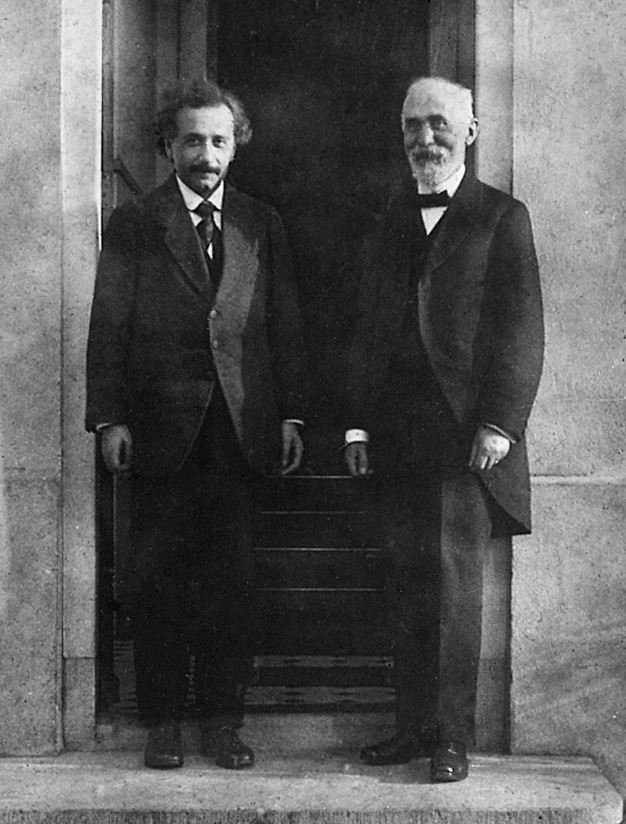 19/37
Soumístnost značíme plnou barevnou čarou, současnost čárkovaně; protože však je stejná pro všechny zúčastněné, značíme ji černě (jen okamžik 0 jsme vyznačili čarami všech barev). Je vidět, že přítele jsme potkali v místě 0 v čase 0, rychl
2023-10-30 -  U3V - Obdržálek
m
m
m
m
m
Důsledky STR
Dva výbuchy A, Z: tA = tZ , ale t‘A < t‘Z
Délka vlaku: l‘ > l (tj. od A do Z v témže okamžiku: pro mne je jeho vlak kratší než pro něj) 
Doba cesty: t‘ < t (moje doba 60 s mezi vznikem a zánikem mionu je delší než jeho 2,2 s) → mionu plyne čas pomaleji než mně)
Rychlost u jiného vlaku: u‘ ≠ u - w 
   vždy je u < c, u‘ < c ;    u‘ = (u - w)/(1 - uw/c2)
20/37
Soumístnost značíme plnou barevnou čarou, současnost čárkovaně; protože však je stejná pro všechny zúčastněné, značíme ji černě (jen okamžik 0 jsme vyznačili čarami všech barev). Je vidět, že přítele jsme potkali v místě 0 v čase 0, rychl
2023-10-30 -  U3V - Obdržálek
m
m
m
m
m
m
m
Jak to popsat bez  matematiky?
Graficky!
1D pohyb „koleje“ (ovšem beze srážek) Zavedeme pojmy
současnost: tA = tB (události A, B ve 3 ráno) - TEĎ
soumístnost: xA = xB (kafe u 1. stolku) - TADY
Soumístnost (TADY) je relativní: káva - mezi objednáním a dodáním vlak ujel kus cesty 
Současnost (TEĎ) v klas fyz. byla absolutní – ale nebude! (v grafech čárkovaně: - - - - -)
21/37
[Speaker Notes: Nadále: současnost čárkovaně]
2023-10-30 -  U3V - Obdržálek
m
m
m
m
m
m
m
m
Archiv snímků – Dějiny 1D světa
Vše bude jen na přímé dráze, nic mimo ni
Finta! nefotím z jednoho místa (zdržení světlem), ale podél trasy umístíme synchronizované kamery
V pravidelných okamžicích každá udělá fotku
Fotky z téhož okamžiku se slepí do pásu -snímku
Snímek se zasune do archivu 
Současnost: podél pásu
Soumístnost: podél vhodné přímky (reportér)			(pro mne: kolmé k pásu)			(pro přítele: šikmé k pásu)světočára předmětu
22/37
2023-10-30 -  U3V - Obdržálek
m
m
Archiv snímků – Dějiny 1D světa
23/37
[Speaker Notes: udělám snímky, slepím do pásu a založím do archivu]
2023-10-30 -  U3V - Obdržálek
m
m
m
m
m
m
m
m
m
m
m
m
m
m
m
m
m
m
m
m
Dějiny 1D světa shora
Na každé fotce: Já, Přítel, Motorka, Vlaštovka
bod Q:
Fotky ukládáme postupně podle času do krabice
Světočáry: Každá nese časový údaj t; na ní je x‘‘‘‘ = 0 (od ní se měří kde od zde)
vodorovná šipka (teď) určí čas t0 (kdy); její délka = poloha x  (kde)
setkání MP: t = 5,4 s;  x = 8,1;  x‘ = 0;    x‘‘ = 0;  x‘‘‘ = –10,7
setkání MV: t = 3,3 s;  x = 1,2;  x‘ = –2;  x‘‘ = 0;  x‘‘‘ = 0
t = 0 s;   x = 7
t = 0 s;   x = 2;
Já
V
P
M
V               J                                       P M
6 s
V        J                            MP
5 s
-10 -9  -8  -7  -6  -5  -4  -3  -2  -1   0   1   2   3   4   5   6   7   8   9  10  11    x 
  -17 -16 -15 -14 -13 -12 -11 -10 -9  -8  -7  -6  -5  -4  -3  -2  -1  0   1   2   3   4   x‘
VJ           M    P
4 s
-10 -9  -8  -7  -6  -5  -4  -3  -2  -1   0   1   2   3   4   5   6   7   8   9  10  11   x 
-15 -14 -13 -12 -11 -10 -9  -8  -7  -6  -5  -4  -3  -2  -1  0   1   2   3   4   5   6    x‘
MJ V    P
3 s
-10 -9  -8  -7  -6  -5  -4  -3  -2  -1   0   1   2   3   4   5   6   7   8   9  10   x 
  -12 -11 -10 -9  -8  -7  -6  -5  -4  -3  -2  -1   0   1   2   3   4   5   6   7   8 x‘
M            PJ            V
2 s
-10 -9  -8  -7  -6  -5  -4  -3  -2  -1   0   1   2   3   4   5   6   7   8   9  10   x 
-10 -9  -8  -7  -6  -5  -4  -3  -2  -1   0   1   2   3   4   5   6   7   8   9      x‘
M                 P       J                       V
1 s
M                     P                  J                              V
-10 -9  -8  -7  -6  -5  -4  -3  -2  -1   0   1   2   3   4   5   6   7   8   9    x 
  -7  -6  -5  -4  -3  -2  -1   0   1   2   3   4   5   6   7   8   9  10  11      x‘
Q
t = 0 s
-10 -9  -8  -7  -6  -5  -4  -3  -2  -1   0   1   2   3   4   5   6   7   8   9   x 
-5  -4  -3  -2  -1   0   1   2   3   4   5   6   7   8   9  10  11  12  13  14   x‘ 
0   1   2   3   4   5   6   7   8   9  10  11  12  13  14  15  16  17  18  19    x‘‘
  -17 -16 -15 -14 -13 -12 -11 -10 -9  -8  -7  -6  -5  -4  -3  -2  -1   0   1   2 x‘‘‘
24/37
Soumístnost značíme plnou barevnou čarou, současnost čárkovaně; protože však je stejná pro všechny zúčastněné, značíme ji černě (jen okamžik 0 jsme vyznačili čarami všech barev). Je vidět, že přítele jsme potkali v místě 0 v čase 0, rychl
2023-10-30 -  U3V - Obdržálek
m
m
m
m
m
m
m
m
m
m
Grafikon ( = archiv shora)
Soumístnost: plná barevná (podle předmětu)
Současnost: čárkovaná (zatím splývaly, černé)
Odklon od světočáry udává rychlost pohybu:
   doprava od světoč.: pohyb daným směrem
   doleva od světoč.: pohyb opačným směrem
Rovnoběžně se světoč.: klid
šikmá: pohyb tím rychleji, čím „vodorovnější“
vodorovná: w =  , současnost
V
Já
P
M
6 s    t
5 s
4 s
3 s
2 s
1 s
0 s
6
7
8
9             x
3
5
4
-4
2
-5
-6
-9
-10
1
-3
-7
0
-8
-2
-1
25/37
Soumístnost značíme plnou barevnou čarou, současnost čárkovaně; protože však je stejná pro všechny zúčastněné, značíme ji černě (jen okamžik 0 jsme vyznačili čarami všech barev). Je vidět, že přítele jsme potkali v místě 0 v čase 0, rychl
2023-10-30 -  U3V - Obdržálek
m
m
m
m
m
m
Grafikon ( = archiv shora)
Poloha bodu (události) určuje „kde“ a „kdy“ rovnoběžkami se zde a teď dotyčného
Já
P
6 s     t = KDY
6 s       t‘= KDY
8 cm
5 s
5 s
1,5 cm
4 s
4 s
3 s
3 s
2 s
2 s
4 s
4 s
1 s
1 s
0 s
9     x         x‘ = KDE
-2
1
2
3
5
6
-6
-4
-3
-1
0
4
7
8
-8
-7
-5
-10
-9
26/37
Soumístnost značíme plnou barevnou čarou, současnost čárkovaně; protože však je stejná pro všechny zúčastněné, značíme ji černě (jen okamžik 0 jsme vyznačili čarami všech barev). Je vidět, že přítele jsme potkali v místě 0 v čase 0, rychl
čas t: 5
R
4
4,2
3
2
1
-3	-2	-1	0	 1	 2	 3	 4	 5	dráha x
4,1
-1
-2
V
-3
-4
2023-10-30 -  U3V - Obdržálek
m
m
m
m
m
m
Novoty pro STR - formální
Měřítko pro čas i délku:  t → T = ct
světelná rychlost = 1 (asi jako 1 rok a 1 světelný rok)
„Lidské míry“: světlo těsně u „TEĎ“
Něco lepšího?
T
t
1 s
|
1 km
|
300 000  km
x
0
27/37
Soumístnost značíme plnou barevnou čarou, současnost čárkovaně; protože však je stejná pro všechny zúčastněné, značíme ji černě (jen okamžik 0 jsme vyznačili čarami všech barev). Je vidět, že přítele jsme potkali v místě 0 v čase 0, rychl
čas t: 5
R
4
4,2
3
2
1
-3	-2	-1	0	 1	 2	 3	 4	 5	dráha x
4,1
-1
-2
V
-3
-4
2023-10-30 -  U3V - Obdržálek
m
m
m
m
Novoty pro STR - formální
Stejné měřítko pro čas i délku:  t → T = ct
světelná rychlost = 1 (rok a světelný rok)
T
x
28/37
Soumístnost značíme plnou barevnou čarou, současnost čárkovaně; protože však je stejná pro všechny zúčastněné, značíme ji černě (jen okamžik 0 jsme vyznačili čarami všech barev). Je vidět, že přítele jsme potkali v místě 0 v čase 0, rychl
čas t: 5
R
4
4,2
3
2
1
-3	-2	-1	0	 1	 2	 3	 4	 5	dráha x
4,1
-1
-2
V
-3
-4
2023-10-30 -  U3V - Obdržálek
m
m
m
m
m
Novoty pro STR - opravdové
K dané rychlosti přítele se mění
měřítko + + +
současnost - - - - (symetricky kolem světla)
29/37
Soumístnost značíme plnou barevnou čarou, současnost čárkovaně; protože však je stejná pro všechny zúčastněné, značíme ji černě (jen okamžik 0 jsme vyznačili čarami všech barev). Je vidět, že přítele jsme potkali v místě 0 v čase 0, rychl
čas t: 5
R
4
4,2
3
2
1
-3	-2	-1	0	 1	 2	 3	 4	 5	dráha x
4,1
-1
-2
V
-3
-4
2023-10-30 -  U3V - Obdržálek
m
m
m
m
m
m
m
m
m
Novoty pro STR - názvy
X
Světelný kužel X
absolutní budoucnost (lze najít světočáru … bude tady)
absolutní minulost  (lze najít světočáru … bylo tady)
relativní přítomnost   (lze najít světočáru … je teď)
absolutní budoucnost
T
t“
t
x
relativní přítomnost
relativní přítomnost
x
x‘
x“
t‘
absolutní minulost
30/37
[Speaker Notes: Světelný kužel: jak se z události rozlétá světlo (horní) nebo se do ní sbíhá  (dolní)]
Soumístnost značíme plnou barevnou čarou, současnost čárkovaně; protože však je stejná pro všechny zúčastněné, značíme ji černě (jen okamžik 0 jsme vyznačili čarami všech barev). Je vidět, že přítele jsme potkali v místě 0 v čase 0, rychl
čas t: 5
R
4
4,2
3
2
1
-3	-2	-1	0	 1	 2	 3	 4	 5	dráha x
4,1
-1
-2
V
-3
-4
2023-10-30 -  U3V - Obdržálek
m
m
m
m
m
Vsuvka s gilotinou
Může mít něco nadsvětelnou rychlost?
ANO!!! Např. styčný bod ⧭ u gilotiny, ale …
… nedokáže přenést informaci 
(není to věc, ale abstraktní konstrukce)ireálný signál (prasátko, dopady střel v poli)
31/37
2023-10-30 -  U3V - Obdržálek
m
m
m
m
m
m
m
m
m
m
m
m
m
m
m
m
m
Novoty pro STR: shrnutí
světlo
S
(T  ; x)
x=0; 
T libovolné
x‘=0; T’ lib.
S’
(T‘ ; x‘)‘
časy
délky
x’; současnost T’ = 0
1
1
1
teď
-1
1
x; současnost T = 0
-1
-1
-1
teď
Tadysvětočára
tadysvětočára
29/37
2023-10-30 -  U3V - Obdržálek
S
m
m
m
m
m
m
m
m
m
Grafický význam rychlosti β = w/c
S
(T  ; x)
x‘=0; T’ libov.
světlo
S’
(T‘ ; x‘)‘
x=0; T libov.
význam β:
určuje úhel os
x’; současnost T’ = 0
φ
φ’
x; současnost T = 0
x’ = γ(x – β T)
T’  = γ(T – β x)
tg φ = tg φ’ = β
30/37
2023-10-30 -  U3V - Obdržálek
S
m
m
m
m
m
m
m
m
m
m
Lorentzův faktor
kontrakce délek
dilatace dob
Grafický význam γ
světlo
S
(T  ; x)
x=0; 
T libovolné
x‘=0; T’ lib.
S’
(T‘ ; x‘)‘
x’; současnost T’ = 0
1
1
1
-1
1
x; současnost T = 0
-1
-1
-1
x’ = γ(x – β T)
T’  = γ(T – β x)
2023-10-30 -  U3V - Obdržálek
S
m
m
m
m
m
m
m
m
m
m
m
m
m
m
m
Převod mezi S a S‘ (Lorentz)
S
(T  ; x)
světlo
T’=ct’; x‘=0
S’
T=ct; x=0
(T‘ ; x‘)‘
(2; 2,3)
(0,6; 1,3)‘
U
2
x’; současnost T‘=0
1
1
0,6
1,3
1
1
-1
2,3
x; současnost T=0
-1
-1
-1
x’ = γ(x – β T)
T’  = γ(T – β x)
32/37
2023-10-30 -  U3V - Obdržálek
m
m
m
m
m
m
m
Metrová tyč stojící
světlo
T’ =ct’
T=ct
x’; současnost
1
1
1
0
1
x; současnost
-1
-1
-1
x’ = γ(x – β T)
T’   = γ(T – β x)
33/37
[Speaker Notes: on vnímá oba konce A, B tyče v tomtéž svém okamžiku, ale v jiných okamžicích než já]
2023-10-30 -  U3V - Obdržálek
m
m
m
m
m
Hodiny stojící
světlo
T’=ct’
T=ct
1,2.
1.
1.
x’; současnost
1
-1
-1.
1
x; současnost
-1.
-1
x’ = γ(x – β T)
T’   = γ(T – β x)
-2.
čas v S (vlastní):	T = 1čas v S‘: 	             	T = 1,2
34/37
[Speaker Notes: Po mne blikají po 0,5 s, pro přítele po 0,6 s]
2023-10-30 -  U3V - Obdržálek
m
m
m
m
Hodiny letící
světlo
T=ct
T’ =ct’
1,8
x’; současnost
1,2
1
1.
0,6
1
-1
1
x; současnost
-1
.-1
-0,6
-1
-1,2
x’ = γ(x – β T)
T’ = γ(T – β x)
.-2
-1,8
-2
-2,4
opět: vlastní čas t’  < t
35/37
[Speaker Notes: Přítelovi tikají jeho hodinky po 0,5 s, mně jeho po 0,6 s]
2023-10-30 -  U3V - Obdržálek
m
m
m
m
m
m
m
m
m
m
m
m
m
m
m
Auto projíždí garáží
Výjezd
Záď
SA
Vjezd
Příď
garáž (cesta, T=0)
čas garáže (střed SG, x=0)
garáž v čase (vjezd,výjezd)
světlo
střed auta SA (x‘=0)
současnost auta (T‘=0)
příď, záď auta
auto (T‘=0)
auto (T=0)
kdy lze zavřít garáž
 TA < TB … ale T‘A > T‘B 
vjezd auta
výjezd auta
SG
T‘
x‘
T
A
x
B
39/37

Děkuji vám za pozornost
2023-10-30 -  U3V - Obdržálek
m
40/37